Alicia DOE
12 Street Name, Berlin
Telefon: 000 111 333
Mobiltelefon: 000 222 444
Email: name@mail.com
Berufsbezeichnung
Lorem ipsum dolor sit amet, consectetur adipiscing elit. Morbi tristique sapien nec nulla rutrum imperdiet. Nullam faucibus augue id velit luctus maximus. Interdum et malesuada fames ac ante ipsum primis in faucibus.
PERSÖNLICHKEIT
Kreativ
Kommunikation
Ernst
PROFESSIONELLE FÄHIGKEITEN
SPRACHEN
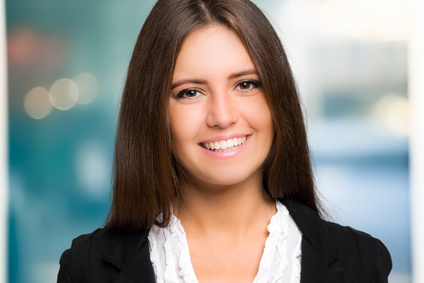 ZUSÄTZLICHE INFORMATION
Lorem ipsum dolor sit amet, consectetur adipiscing elit. Morbi tristique sapien nec nulla rutrum imperdiet.